CARBOHYDRATES
INTRODUCTION TO CARBOHYDRATES
The most abundant biomolecules on earth
Plants convert CO2, H2O into cellulose and other plant products.
Oxidation of carbohydrates is the central energy yielding pathway in most nonphotosynthetic cells
Structural and protective elements  in the cell walls 
Other carbohydrate polymers lubricate skeletal joints
Participate in recognition and adhesion between cells.
Emprical Formula: (C-H2O)n
CLASSIFICATION OF CARBOHYDRATES
Carbohydrates are grouped into 3 classes:

Monosaccharides 
	- Simple sugars
	- Single polyhydroxy aldehyde or ketone unit
	- The most abundant… Glucose
	- < 4 four carbons …. Cyclic structures

2. Oligosaccharides 
	- Consist of  short chain monosaccharide units
	- Joined by glycosidic bonds
	- The most abundant… disaccharides
	- Typical… Sucrose

3. Polysaccharides
	- Contain more than 10 residues
	- Cellulose , linear; Glycogen, branched
	- Ex: Complex Carbohydrates
MONOSACCHARIDES
Monosaccharides are polyhydroxy ketones or aldehydes with 3 or more carbons.
The simplest of carbohydrates
Freely soluble in water
Aldehyde Functional Group
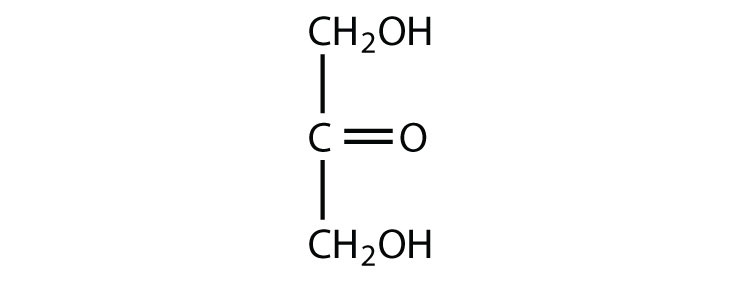 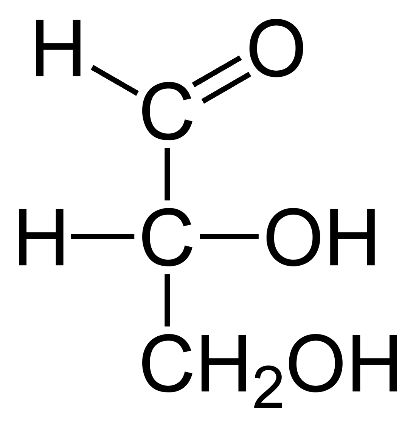 Ketone Functional Group
Dihydroxyacetone
      (a ketose)
D-Glycerladehyde
     (an aldose)
Simplest Monosaccharides (Trioses)
Naming Monosccharides
Classification of Monosaccharides
Examples:
Ribose
D-Glucose
Fructose
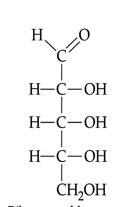 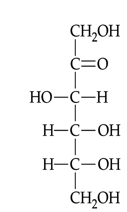 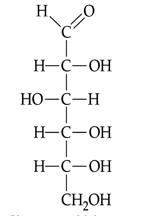 Ketohexose
Aldopentose
Aldohexose
Asymmetric (Chiral) Carbon Atom
Carry four different groups.
All the monosaccharides except dihydroxyacetone contain
 one or more asymmetric (chiral) carbon atoms
Occur optically active isomeric forms
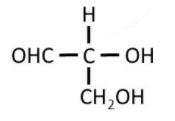 Chiral Carbon
Chiral compounds lack a plane of symmetry and exist as a pair of enantiomers in either a “right-handed” D- form or a “left-handed” L- form.
Enantiomers
Sugars that are mirror images of one another are known as enantiomers
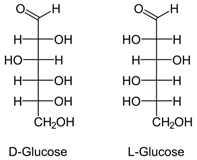 Chiral Carbon
Chiral Carbon
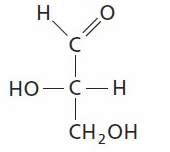 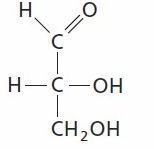 Right Side
Left Side
D-Glycerladehyde
L-Glyceraldehyde
The simplest three carbon sugar (glyceraldehyde) exists as a pair of enantiomers.
Stereoisomers in Carbohydrates
Chiral centers: n
Stereoisomers: 2n
For glyceraldehyde: 21 = 2 stereisomers
Epimers
Two sugars that differ only in the configuration around one carbon atom 
Exp:  D-glucose and D-mannose (C2-epimers)
 D-glucose and D- galactose (C4-epimers)
Monosaccharides: Their Cyclic Form
-    Reaction between alcohols and aldehydes or ketones
Formation of ring structures → Hemiacetals or Hemiketals
Hemiacetals or hemiketals
	- Contain an additional asymmetric carbon atom 
	-  Exist in two stereoisomeric forms (α and β)
Anomers and Anomeric Carbon
Formation of a ring results in the formation of an anomeric carbon
At carbon 1 of an aldose 
At carbon 2 of ketoses
These constructs are called alpha and beta configurations
Exp: α-D glucose and  β-D glucose the anomers of each other
Mutorotation
The α and β anomers of a sugar interconvert in aqueous solution 
Thus, a solution of α-D-glucose and a solution of β-D-glucose eventually form equilibrium mixtures.
This mixture consists of about %64 β-pyranose and %36 α-pyranose
Monosaccharide Derivatives
There number of sugar derivatives
Hydroxyl group of parent compund is replaced with another substituent or a carbon atom is oxidized to a carboxyl group .
Phosphate Esters
Acids and Lactones
Alditols
Amino sugars
Glycosides
Phosphate esters;
D-Glyceraldehyde-3-phosphate
β-D-Glucose-6-Phosphate
β-D-Glucose-1-Phosphate
α-D-Fructose-6-Phosphate
Carboxylic Acid Sugars
Oxidizing of an aldehyde or alcohol group of a monosaccharide 
To form a carboxyl group.
Exp: D-Gluconic Acid
Alditols
-Carbonyl group of sugar is reduced  (Erythritiol, D-Mannitol)
Amino Sugars
In amino sugars an -OH group of a monosaccharide has been replaced by an amino (-NH2) group.
Glucosamine
Galactosamine
Glycosides
Reaction between cyclic monosaccharide (anomeric  -OH group) and another compound (-OH group)
Elimination of water
Yielding a glycoside
Exp: Methyl-α-D-glucopyranoside
Alcohol sugars 
Reducing of the carbonyl group of a monosaccharide to an alcohol group. 
Exp: Sorbitol
Ribose and 2-Deoxyribose 

- Ribose and its relative 2-deoxyribose are both 5-carbon aldehyde sugars. 
- Ribose is a constituent of coenzyme A, ATP, oxidizing and reducing agent coenzymes and cyclic AMP. 
- 2-deoxyribose differs from ribose by the absence of one oxygen atom, that in the —OH group at C2.
Oligosaccharides
Oligosaccharides are short polymers containing 2-10 monosaccharide residues.
The residues are joined to each other by glycosidic bonds.
Disaccharides
Maltose
Lactose 
Sucrose
Consist of two monosaccharides
Linked covalently by an O-glycosidic bond,
 Formed when a hydroxyl group of one sugar reacts 
     with the anomeric carbon of the other
Maltose
Two D-glucose monosaccharides are joined with o-glycosidic bond between the first carbon of the first glucose and the fourth carbon of the second glucose.
C1 (first glucose)… α-anomeric arrangement
Bond …. α -1,4 glycosidic bond
Reducing sugar
Lactose is a reducing sugar
Lactose is a disaccharide in milk
Composed of a galactose linked to a glucose sugar.
Reducing sugar
β 1→4 Glycosidc bond
Sucrose
-   Sucrose is composed of glucose and fructose.
It has not free anomeric carbon atom
The anomeric carbons of glucose and galactose are involved in the glycosidic bond.
It is a nonreducing sugar.
Polysaccharides
Homopolysaccharides
	 -Contain only a single monomer
	 -Storage forms of monosaccharides
	 -Used as fuels (Starch and glycogen) 
	 -Structural elements (Cellulose and chitin)
Heteropolysaccharides
	-Two or more different monomers
	-Bacterial cell envelope
Storage Polysaccharides
Starch

The most common polysaccharide in plants
Storage polisaccharide in plants
Comes in two forms amylose and amylopectin
Amylose  consists of  α1→4 glycosidic bonds, amylopectin consists of α1→4 and α1→6 glycosidic bonds
Glycogen
Main storage polysaccharide of an animal cells.

Glucose monomers joined by α1→4  and α1→6 glycosidic bonds
Structural Polysaccharides
Cellulose
Play structural roles in plants
Consist of glucose monomers linked together via β1→4 glycosidic bonds
Cellulose does not have any branches
Chitin
Linear polysaccharide composed of N-acetylglucosaminre residues in β linkage
Chitin is the principal component of the hard exoskeletons of nearly a million species of arthropods.
GLYCOPROTEINS
-   Proteins containing  short carbohydrate chains 
They contain  glycosidic bonds 
They function as receptors or, in one case, antifreeze.
GLYCOLİPİDS

Sugar-containing lipids 
Present in nerve cell membranes.
Serve as identifying markers on cell surfaces.
Connective Tissue and Polysaccharides
• Hyaluronate 
• Chondroitin 6-sulfate
TEŞEKKÜRLER